WORKSHOP STORY OF SELF
Gegeven door:Brigit en Eva
Datum: 19-09-2020

gebaseerd op: Organizing: People, Power, Change 
Dr. Marshall Ganz, The Leading Change Network, the New Organizing Institute
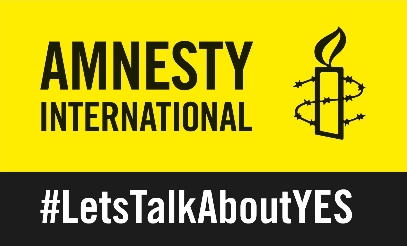 voor we beginnen...
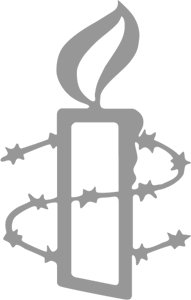 doelen
Activistenleiders hebben ervaren hoe een verhaal vertellen verbinding kan scheppen 
Activistenleiders kennen de elementen van Story of Self en storytelling 
Activistenleiders weten waar ze hun story of self kunnen gaan inzetten
Activistenleiders hebben een start gemaakt met hun Story of Self en een voornemen om hiermee verder te gaan met andere AL en hun organizer.
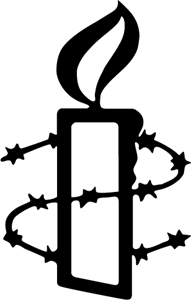 programma
Storytelling in organizing 
Emoties in verhalen 
Story of self 
Werken aan je eigen verhaal 
Coachen
Next steps
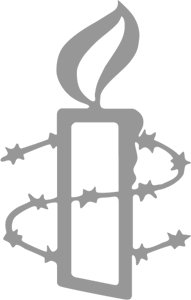 storytelling in organizing
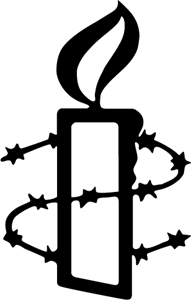 wanneer zet je dit in?
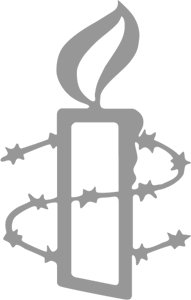 emoties in verhalen
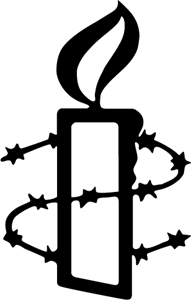 hoofd - hand - hart
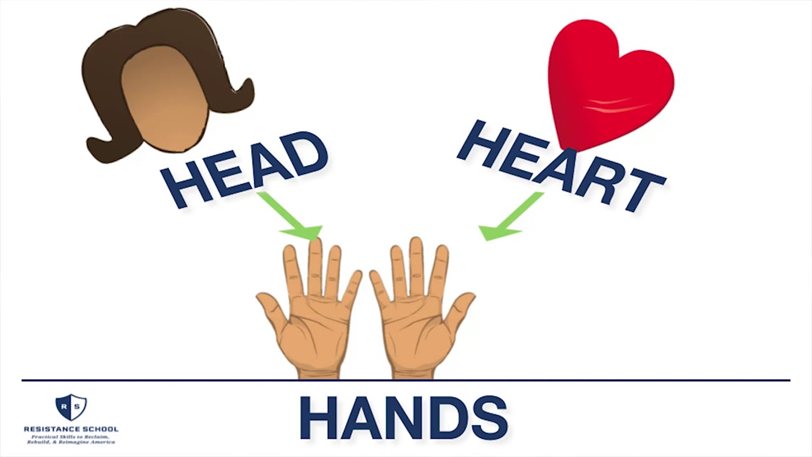 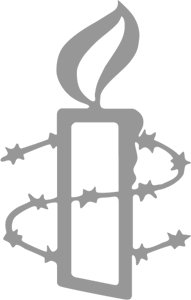 emoties
remmende emoties
activerende emoties
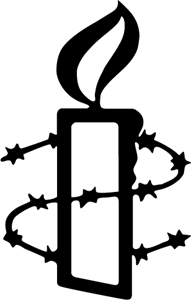 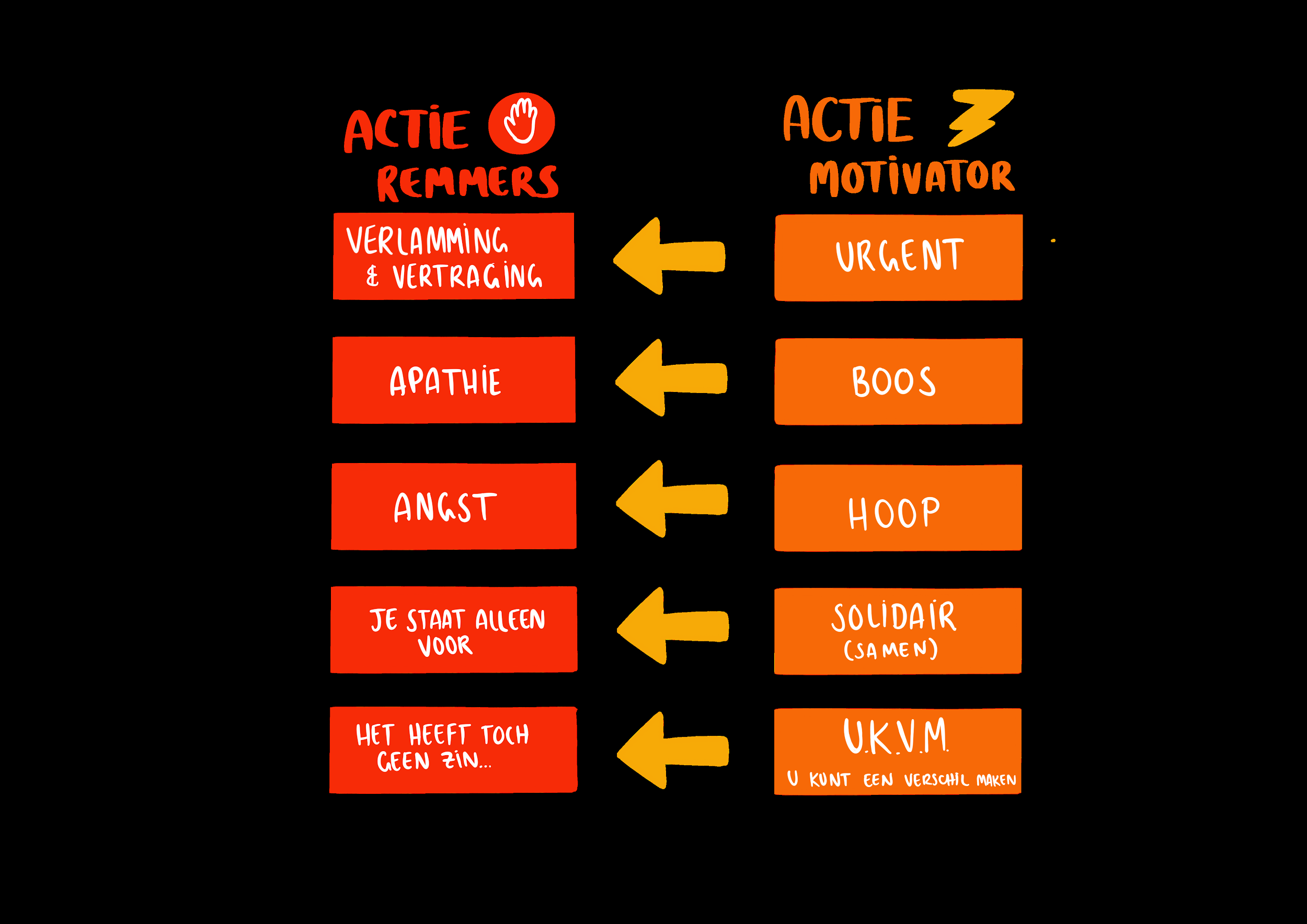 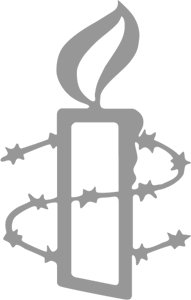 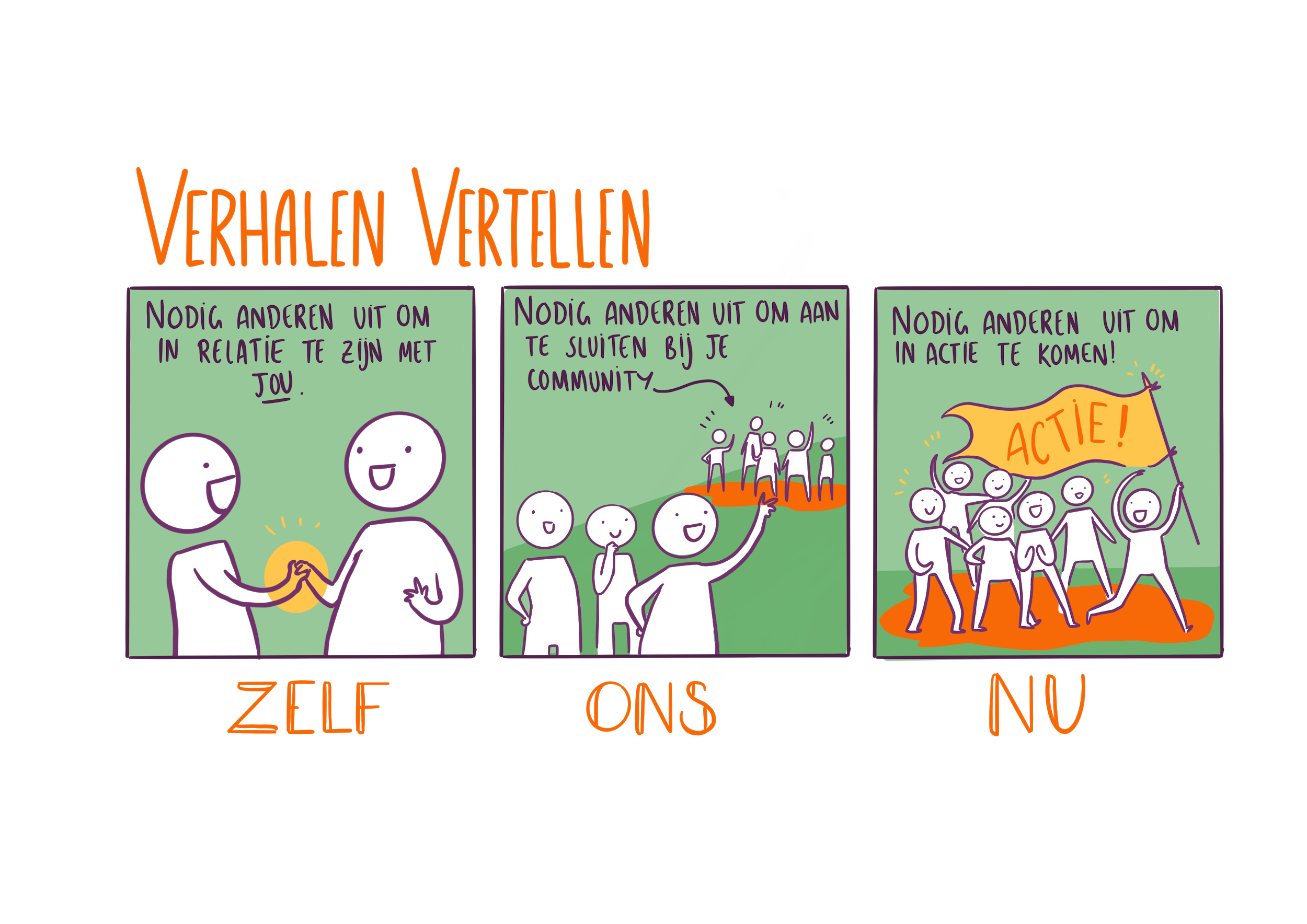 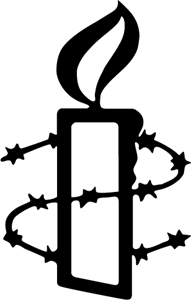 waar moet een story of self aan voldoen?
Maximaal 2 minuten (om jezelf te dwingen tot de kern te komen)
Jij bent de hoofdrolspeler in dit verhaal. Het moet dus iets van jezelf laten zien.
Zorg dat het een concrete beschrijving is. Neem de andere persoon mee in jouw verhaal
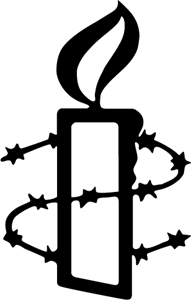 aan de slag
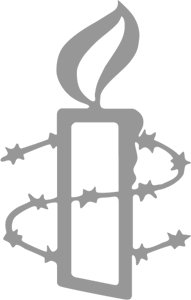 coachen
verhaal + coaching van Georgette & Eva
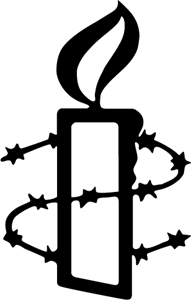 afronden
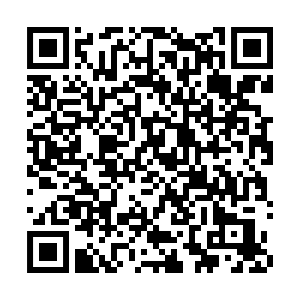 Evaluatie invullen 
Bewaar je verhaal goed
Ga verder met je organizer werken aan je verhaal
Na de actieweek gaan we hier nog een sessie voor faciliteren
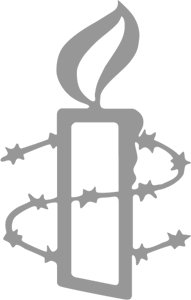 LUNCH!
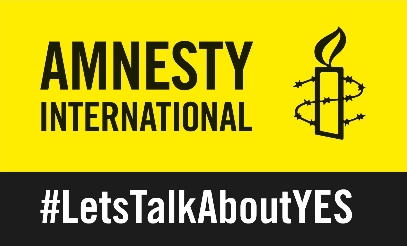 titel
A.
B.
C.
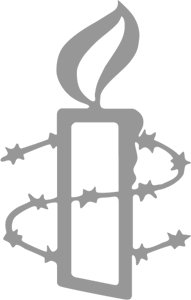 titel
A.
B.
C.
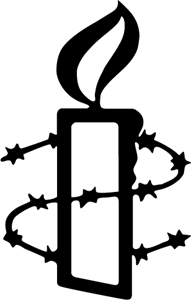 titel
A.
B.
C.
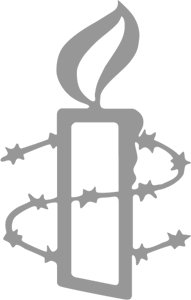 titel
A.
B.
C.
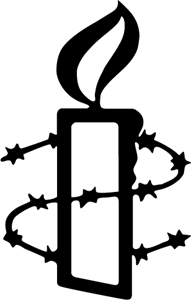 titel
A.
B.
C.
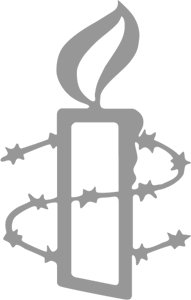 titel
A.
B.
C.
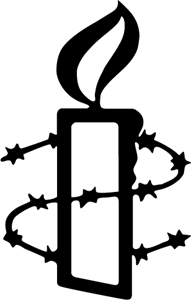 titel
A.
B.
C.
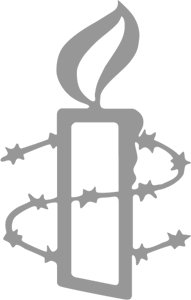